Field Survey
Go out into your garden and collect as much evidence as possible of life, you might want to make a table like this
Food Chains
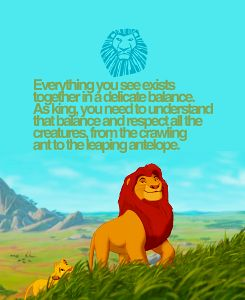 https://www.youtube.com/watch?v=bW7PlTaawfQ
Mufasa’s Food chain
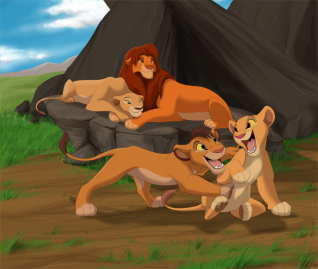 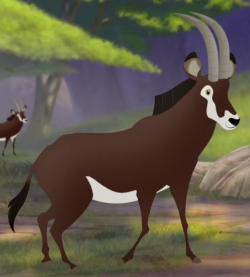 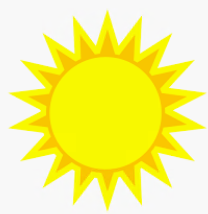 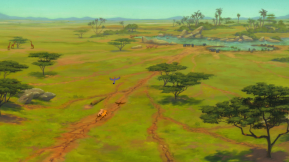 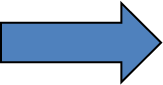 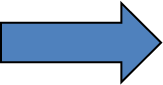 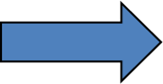 Can you  name each of the living things?
But what about the Sun?

The Sun is the energy source that feeds the producer
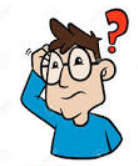 What role do plants and animals provide in a food chain?
All food chains start with the sun, the energy source, this is at the bottom of the food chain.
The last creature in the chain is at the top of the food chain.
Mufasa’s Food chain
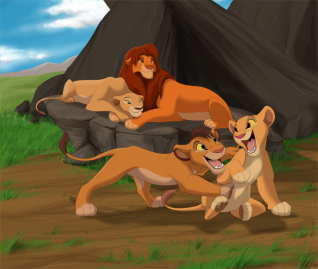 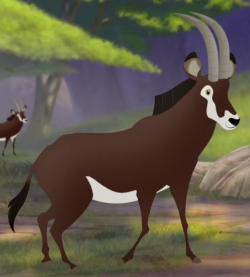 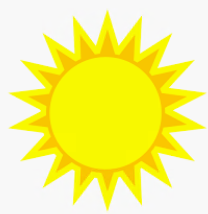 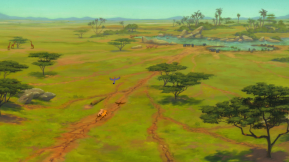 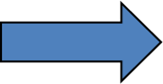 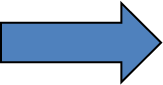 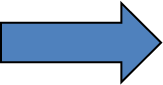 What is at the top 
of the chain?
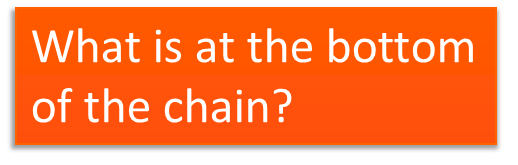 Food chain vocabulary
Plants and animals have different roles in the food chain.

Plants are producers and animals are consumers.

Some animals are not just consumers they are also eaten, these are known as prey.

 Animals who eat other animals are called predators.
I can explain the roles of producers, predators and                                                  prey in a simple food chain.
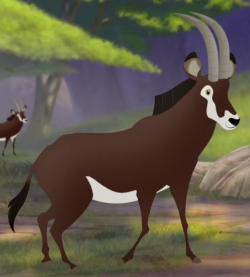 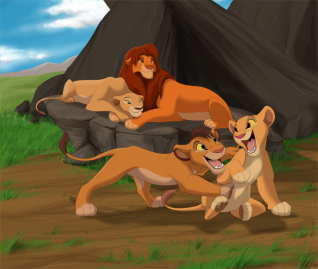 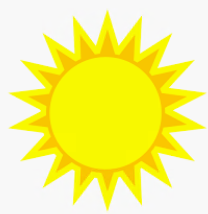 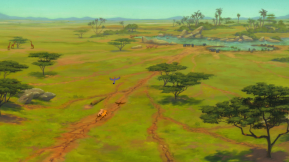 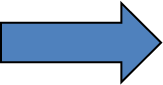 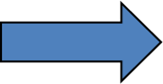 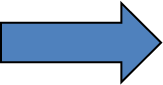 Draw the food chain of your big cat neatly across  a piece of paper. 
Label the:
Energy Source
Prey
Producer 
Predator 
Consumer